Rokiškio rajono savivaldybės švietimo centro patirtis įgyvendinant tarptautinius projektus
D. Valskienė
Patirtis tarptautinių projektų veikloje
Comenius Regio partnerystės projektas „Learning is Fun (examples)“
Erasmus+ KA2 strateginių partnerysčių projektas „Naujos verslumo ugdymo metodikos kūrimas per Europos regionų strateginę partnerystę“ (2015-2017 m.)
Erasmus+ KA2 strateginių partnerysčių projektas „Children Tell the HiStory“ (2015-2017 m.)
Erasmus+ KA1 „Suaugusiųjų švietimo darbuotojų kompetencijų tobulinimas, vykdant socialiai pažeidžiamų suaugusiųjų asmenų švietimą“
Erasmus+ KA1 „Rokiškio rajono neformaliojo suaugusiųjų švietimo paslaugų teikėjų kompetencijų tobulinimas“ (2017-2019)
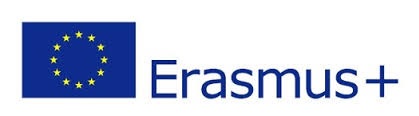 [Speaker Notes: Gali reikėti daugiau nei vienos skaidrės]
Suaugusiųjų švietimo darbuotojų kompetencijų tobulinimas, vykdant socialiai pažeidžiamų suaugusiųjų asmenų švietimą
Projektu siekiama tobulinti suaugusiųjų besimokančiųjų mokymosi visą gyvenimą pasiūlos ir paklausos sistemą, kuri sudarytų sąlygas asmenų socialinei ir darbinei įtraukčiai, aktyviam pilietiškumui ir asmeniniam tobulėjimui, suaugusiųjų motyvavimo įrankių pritaikymui ugdymo procese.
 Projekto įgyvendinimo metu suplanuotas dalyvavimas kursuose Portugalijoje ir Italijoje. 
Laukiamas projekto rezultatas – 3 kvalifikacijos tobulinimo programos
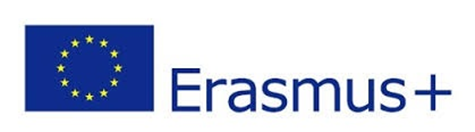 Rokiškio rajono neformaliojo suaugusiųjų švietimo paslaugų teikėjų kompetencijų tobulinimas
Trukmė: 2017 – 2019 (18 mėn.)
Paraiškos teikėjas: Rokiškio r. savivaldybės švietimo centras
Konsorciumo nariai: 
Asociacija Veiklus pilietis;
Rokiškio r. savivaldybės Juozo Keliuočio viešoji biblioteka;
Rokiškio suaugusiųjų ir jaunimo mokymo centras;
Rokiškio r. savivaldybės visuomenės sveikatos biuras;
Rokiškio krašto muziejus
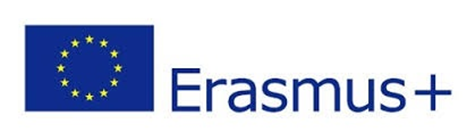 Projekto tikslai
Supažindinti konsorciumo organizacijų vadovus ir darbuotojus su aukštus suaugusiųjų gebėjimus ir pasiekimus demonstruojančiomis Europos šalių švietimo sistemomis, suteikti galimybę įsigilinti į konkrečios šalies suaugusiųjų neformaliojo ugdymo veiklos organizavimo ypatumus ir atsirinkti gerąją patirtį, kuri galėtų būti pritaikyta jų institucijų veikloje;
Tobulinti bendruosius dalyvių gebėjimus: bendradarbiauti, dalinti įgyta patirtimi, inicijuoti pokyčius, bendrauti anglų kalba, tikslingai naudotis informacinėmis technologijomis.
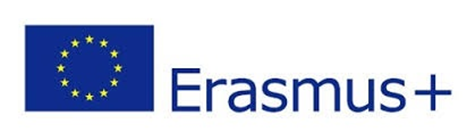 Projekto veiklos
3 krypčių mokymai su darbo stebėjimu:
Danijoje – inovatyvūs suaugusiųjų mokymo metodai ir technikos padedančios kurti patrauklias mokymosi aplinkas;
Nyderlandų Karalystėje – informacinių technologijų galimybių išnaudojimas mokant skirtingų kartų asmenis spręsti problemas;
Norvegijoje – pažangios klasės suaugusiųjų švietime.
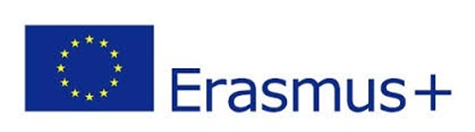 Laukiamas projekto rezultatas
Kolegialiai parengtos 3 skirtingos patirties perdavimo programos;
 Įgytos patirties ir inovacijų, skatinančių pokyčius įstaigose, pritaikymas;
 Patobulintos bendrosios dalyvių kompetencijos
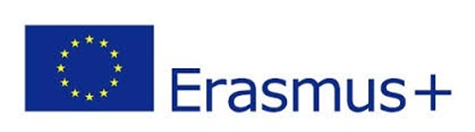 [Speaker Notes: Gali reikėti daugiau nei vienos skaidrės]
Tarptautinių projektų nauda įstaigai ir jos darbuotojams
Įvairiapusiai plėtojamos darbuotojų kompetencijos;
Galimybės semtis idėjų;
Galimybės savo idėjomis ir patirtimi dalinti su kolegomis Europos šalyse;
Patirtis bendraujant ir bendradarbiaujant tarptautinėje komandoje su kolegomis iš kitų Europos šalių;
Susipažinimas su kitų Europos šalių organizacijų veikla, kolegų padarytais atradimais bei sėkmingos patirties pavyzdžiais;
Galimybė kelti kvalifikaciją dalyvaujant tarptautiniuose mokymuose, kuriuos veda patyrę lektoriai iš įvairių šalių;
Įgytų žinių ir idėjų pritaikymas praktikoje;
Susipažinimas su įvairiomis kultūromis, plėtojamas kultūrinis gyvenimas įstaigoje;
Formuojamas aktyvus ugdymasis.
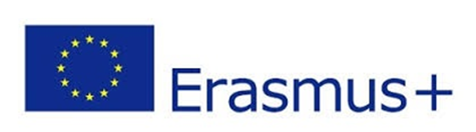 [Speaker Notes: Gali reikėti daugiau nei vienos skaidrės]
Ačiū už dėmesį